Figure 4.  Immunostained histological sections from animal E. Sections from the same levels as shown in panels A–D of ...
Cereb Cortex, Volume 12, Issue 7, July 2002, Pages 729–736, https://doi.org/10.1093/cercor/12.7.729
The content of this slide may be subject to copyright: please see the slide notes for details.
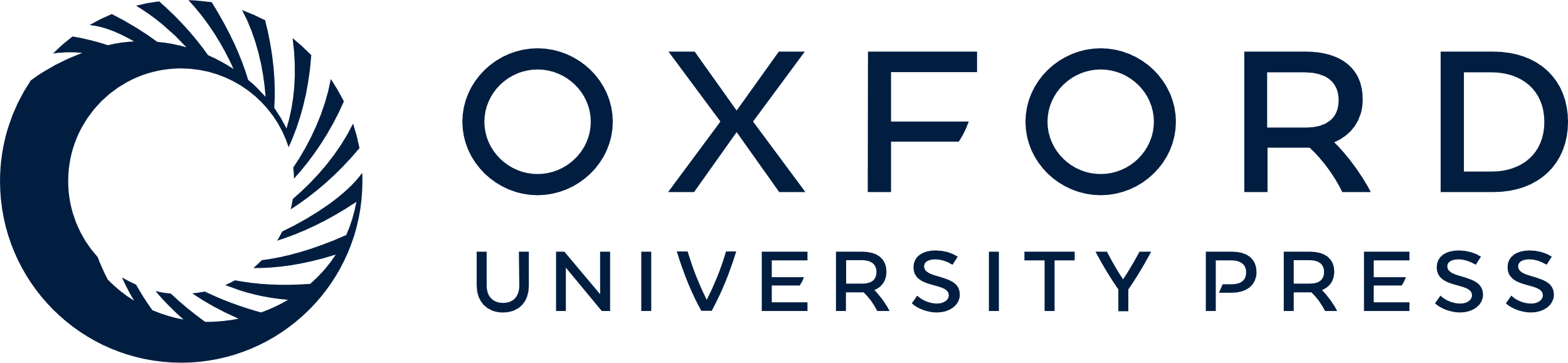 [Speaker Notes: Figure 4.  Immunostained histological sections from animal E. Sections from the same levels as shown in panels A–D of Figure 3 are shown immunostained for the cells expressing the p75 receptor targeted by the immunotoxin. More anterior sections are at the top of the figure. The immunotoxin-lesioned hemisphere is shown on the left of the figure, the inferior temporal cortex lesioned hemisphere on the right. The arrows show the location of groups of immunostained cells. These are common and densely grouped in the panels on the right (inferior temporal cortex lesioned hemisphere) but much sparser in the left-hand panels (immunolesioned hemisphere).


Unless provided in the caption above, the following copyright applies to the content of this slide: © Oxford University Press]